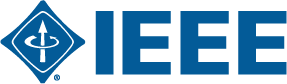 © Copyright 2024 IEEE – All rights reserved. Use of this website signifies your agreement to the IEEE Terms and Conditions.
A not-for-profit organization, IEEE is the world’s largest technical professional organization dedicated to advancing technology for the benefit of humanity.
AIEEE’2024